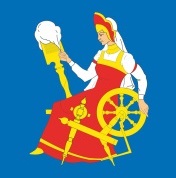 «О РЕАЛИЗАЦИИ МЕРОПРИЯТИЙ ГОДА ДОБРОВОЛЬЦА (ВОЛОНТЕРА) 
В ГОРОДАХ СОЮЗА ГОРОДОВ ЦЕНТРА И СЕВЕРО-ЗАПАДА РОССИИ»
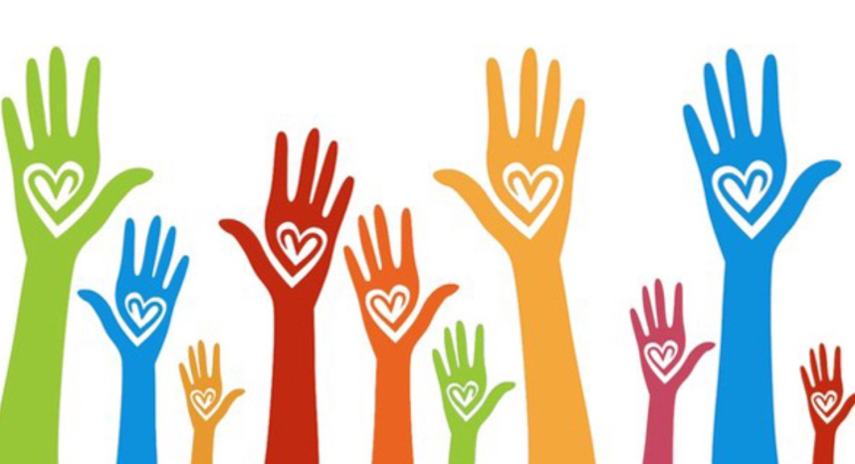 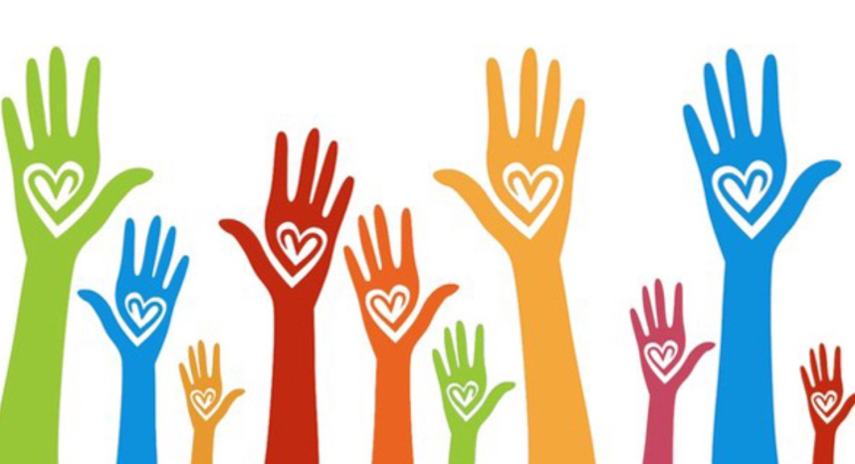 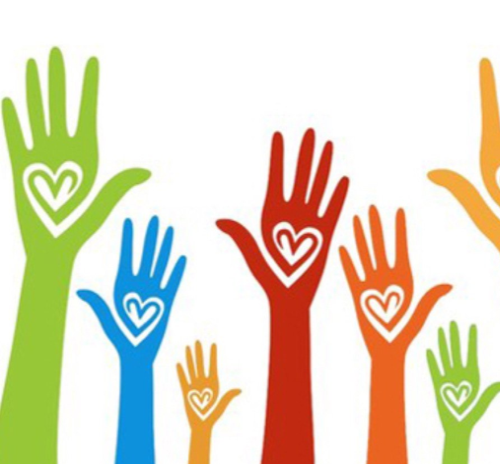 2018 ГОД - ГОД ДОБРОВОЛЬЧЕСТВА И ВОЛОНТЕРСТВА
В РОССИИ
1
«Именно вовлечённость людей в дела страны и гражданская активность, как и культурные, нравственные, духовные ценности, делают нас единым народом, способным к достижению больших целей.» 
В.В. Путин
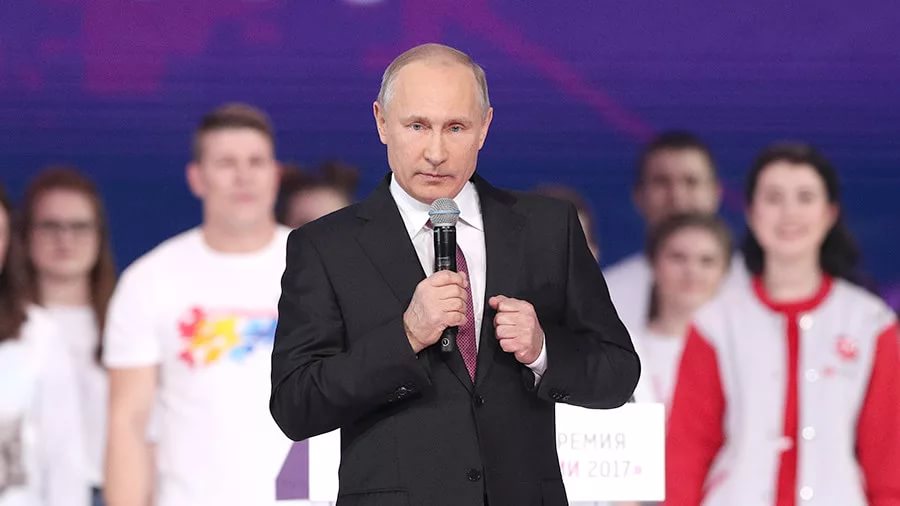 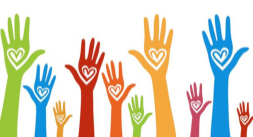 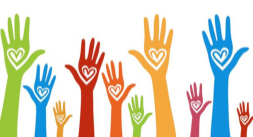 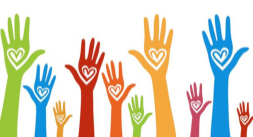 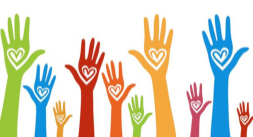 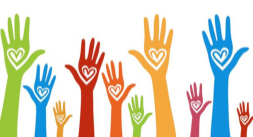 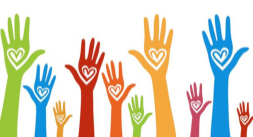 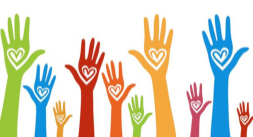 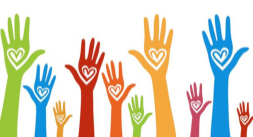 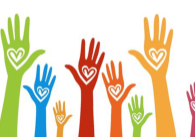 НАСЛЕДИЕ ГОДА ДОБРОВОЛЬЦА
2
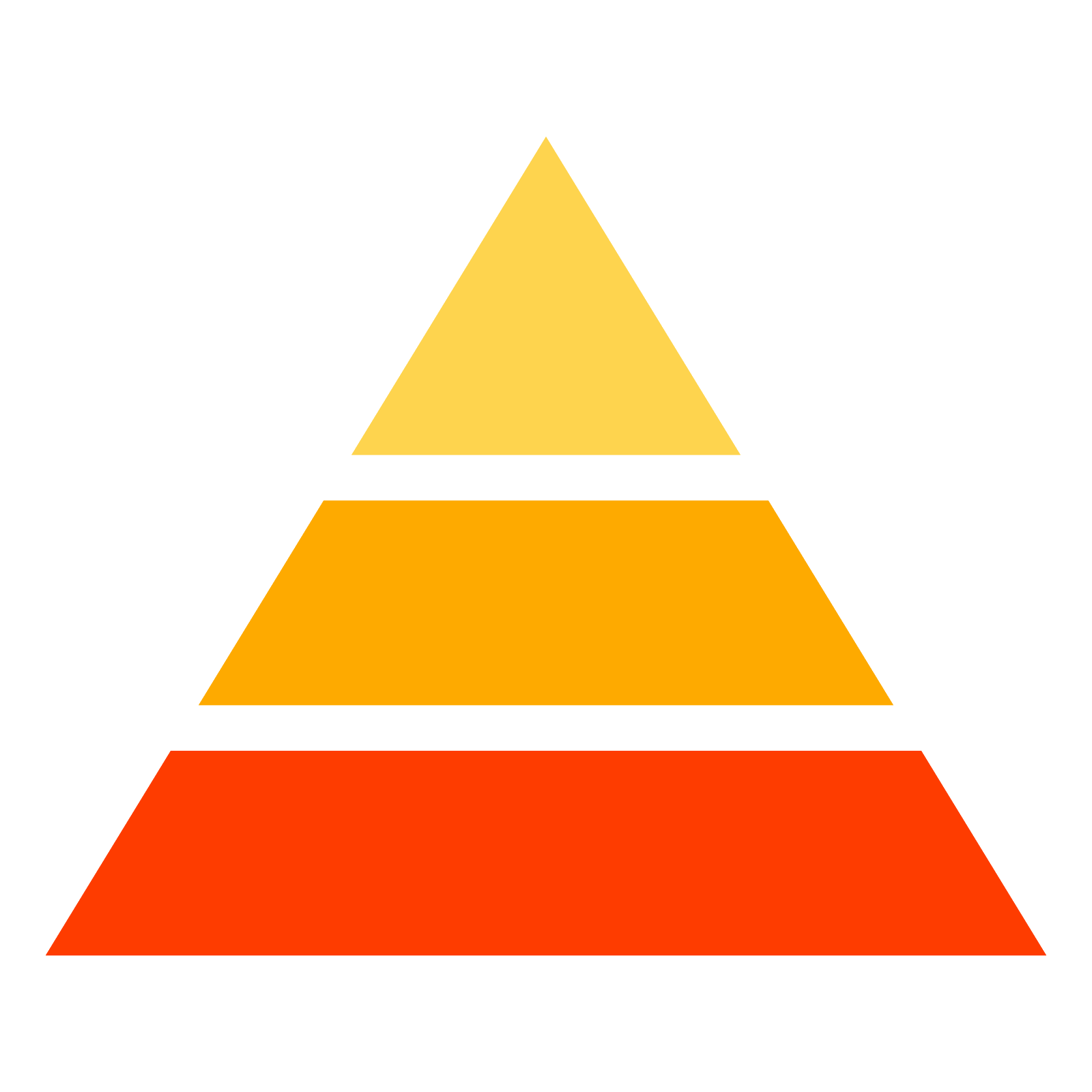 -  стандарт поддержки добровольчества
- федеральный закон, который вводит добровольцев в правовое поле
Правительство РФ
Федеральные службы и ведомства
ФЕДЕРАЛЬНЫЙ УРОВЕНЬ
- «точечные меры», в том числе поправки в налоговое законодательство
- создание и развитие Ресурсных добровольческих центров
РЕГИОНАЛЬНЫЙ УРОВЕНЬ
Органы государственной власти
 в субъектах РФ
- консолидация власти, общества и бизнеса вокруг идей волонтерства
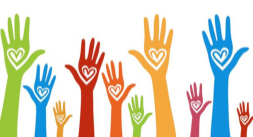 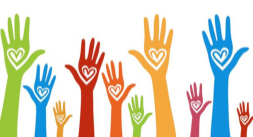 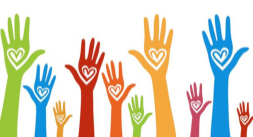 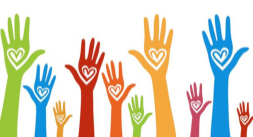 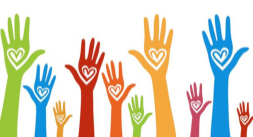 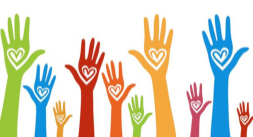 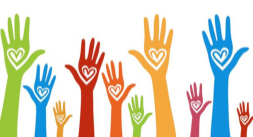 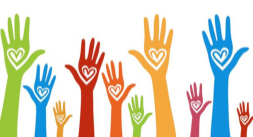 - поддержка добровольчества «на местах»
МУНИЦИПАЛЬНЫЙ УРОВЕНЬ
Органы местного
самоуправления
- накопление положительного опыта
-  вовлечение в добровольческую деятельность неравнодушных граждан
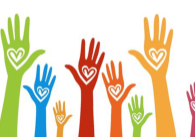 СТАНДАРТ ПОДДЕРЖКИ ВОЛОНТЕРСТВА В РЕГИОНАХ
3
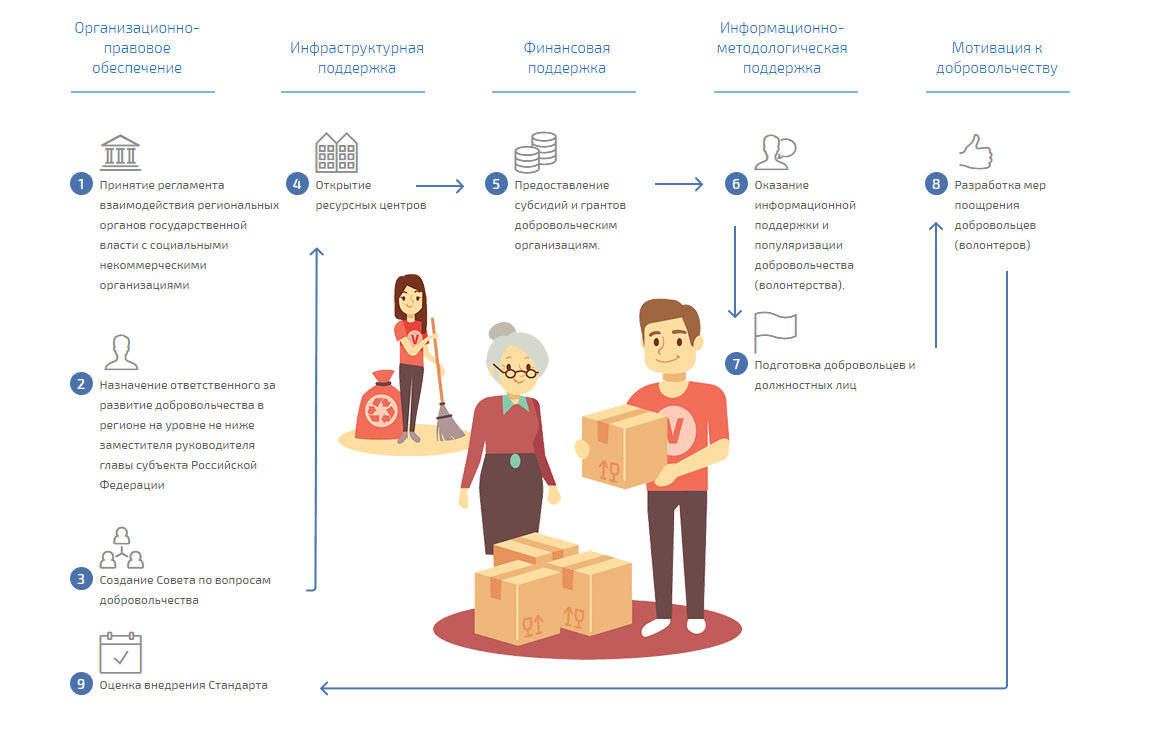 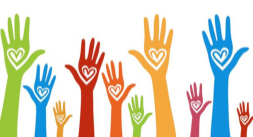 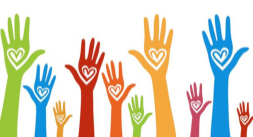 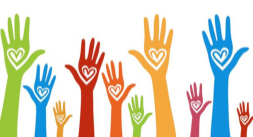 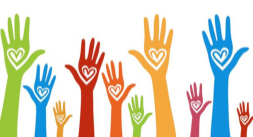 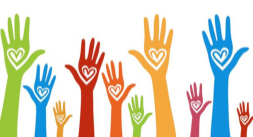 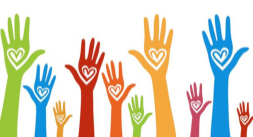 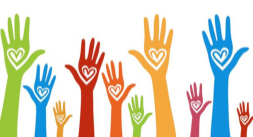 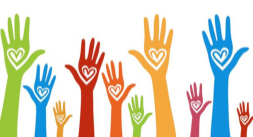 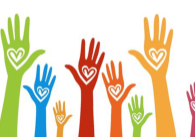 НАСЛЕДИЕ ГОДА ДОБРОВОЛЬЦА
4
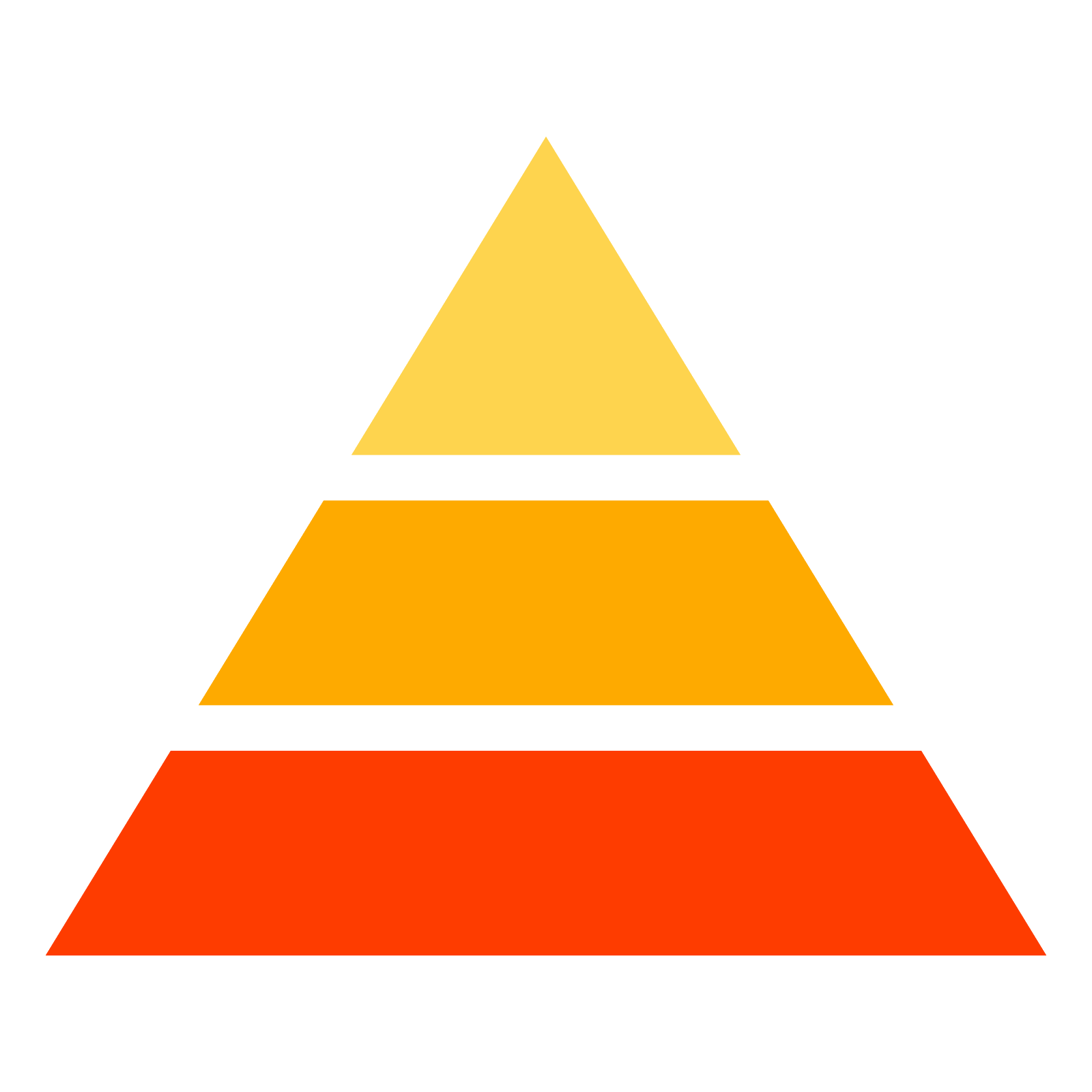 -  стандарт поддержки добровольчества
- федеральный закон, который вводит добровольцев в правовое поле
Правительство РФ
Федеральные службы и ведомства
ФЕДЕРАЛЬНЫЙ УРОВЕНЬ
- «точечные меры», в том числе поправки в налоговое законодательство
- создание и развитие Ресурсных добровольческих центров
РЕГИОНАЛЬНЫЙ УРОВЕНЬ
Органы государственной власти
 в субъектах РФ
- консолидация власти, общества и бизнеса вокруг идей волонтерства
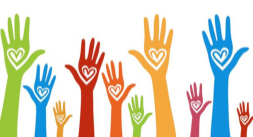 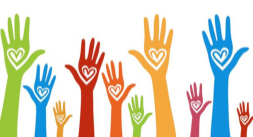 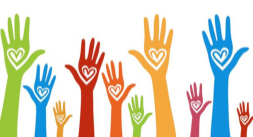 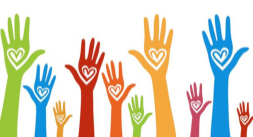 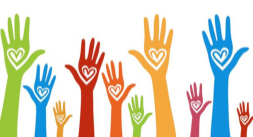 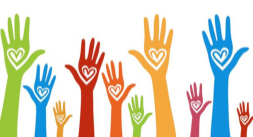 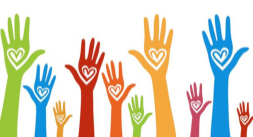 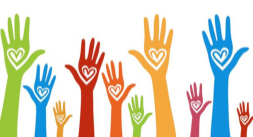 - поддержка добровольчества «на местах»
МУНИЦИПАЛЬНЫЙ УРОВЕНЬ
Органы местного
самоуправления
- накопление положительного опыта
-  вовлечение в добровольческую деятельность неравнодушных граждан
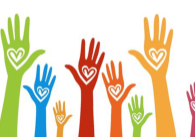 ЗАСЕДАНИЕ СЕКЦИИ «МОЛОДЕЖНАЯ ПОЛИТИКА»
5
8
3
>200
>100
4
Секции:
- развитие добровольчества
- краундфандинг
- школьное добровольчество
делегаций 
Союза городов 
центра и северо-запада России
участников:
- волонтеры ВУЗов и колледжей
- волонтеры НКО
участников:
- волонтеры школ
- волонтеры НКО
направления:
- мастер-классы
- образовательные площадки
12.10.2018 ШУЯ
11.10.2018 ИВАНОВО
Открытый форум добровольческих
организаций и инициатив
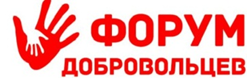 Образовательный форум 
волонтерских объединений
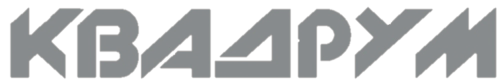 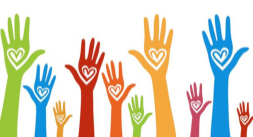 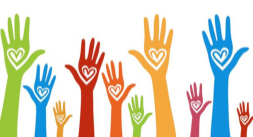 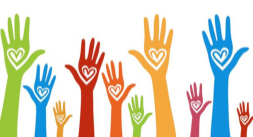 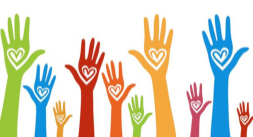 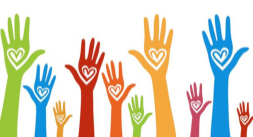 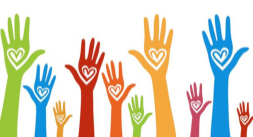 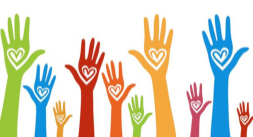 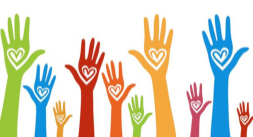 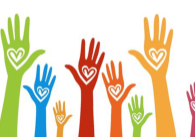 ВСЕРОССИЙСКИЙ КОНКУРС
«ДОБРОВОЛЕЦ РОССИИ – 2018»
6
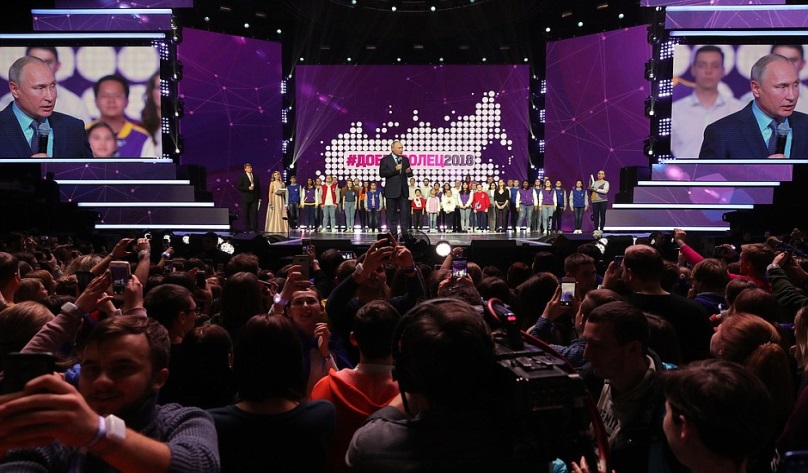 Более 15 тысяч заявок со всех регионов России;

 160 отобрано для участия в народном голосовании;

Ивановская область стала первой среди регионов России, прошедших в финальный этап конкурса;

 Девять добровольческих инициатив вошли в шорт-лист для народного голосования.
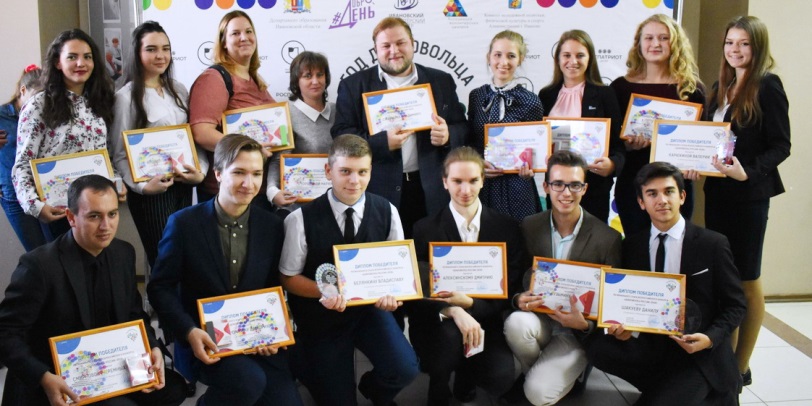 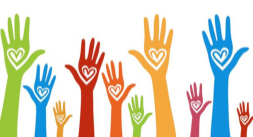 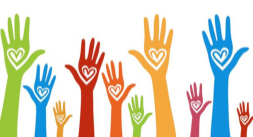 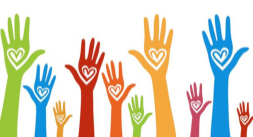 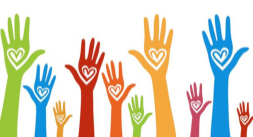 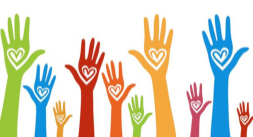 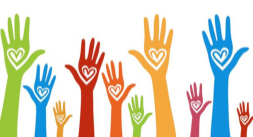 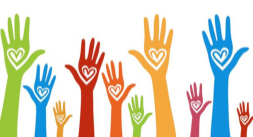 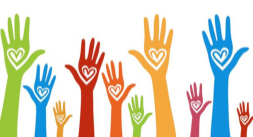 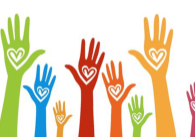 ПРОЕКТЫ-ПРИЗЕРЫ ВСЕРОССИЙСКОГО  КОНКУРСА
«ДОБРОВОЛЕЦ РОССИИ – 2018»
7
возрастная категория старше 18 лет
возрастная категория от 14 до 18 лет
«ТРОЛЛЕЙБУС ПАМЯТИ» 
(проект Лицея №67)
номинация «Уверенные в будущем»
«ТЫ НАМ НУЖЕН» 
(проект Ивановской городской ученической Думы)
номинация «Помощь инвалидам»
«ПОРТРЕТ ВЕТЕРАНА» 
(проект Ивановского художественного училища)
номинация «Вдохновленные искусством»
«КОХОМСКИЙ ДЕД МОРОЗ» 
(проект («Волонтеров Мира», «Волонтеров Победы» г. Кохма)
номинация «Помощь детям»
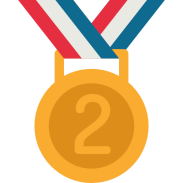 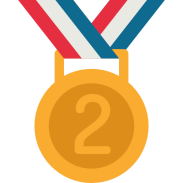 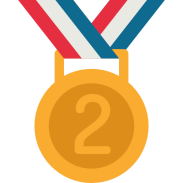 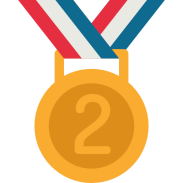 «МЫ ДРУЖБОЮ СИЛЬНЫ» 
(проект СШ №56)
номинация «Вдохновленные искусством»
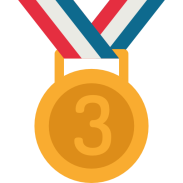 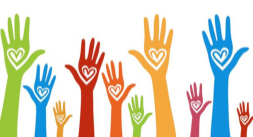 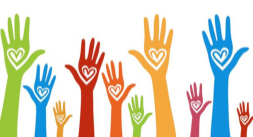 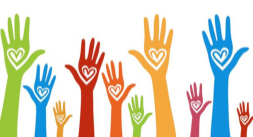 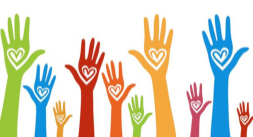 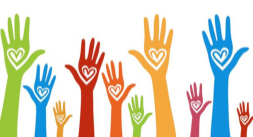 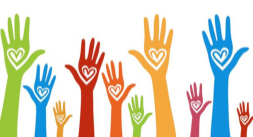 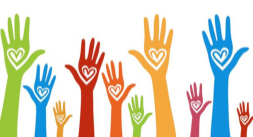 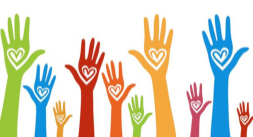 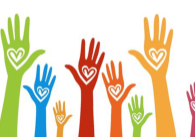 ОПЫТ ГОРОДОВ СОЮЗА:
8
г. Калининград:
- Городской слет волонтеров «Технология добра»;
- Проект «Школа волонтерства» проведение ДоброУроков 
в учебных заведениях, проведение обучающих тренингов для волонтеров
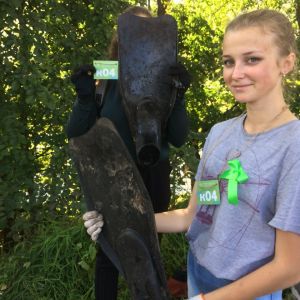 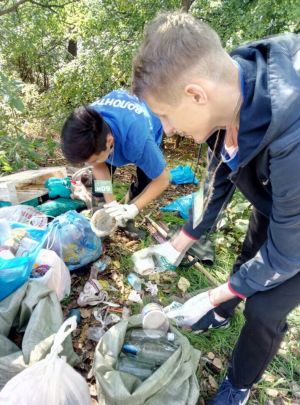 г. Боровичи:

ЭКО-квест  «Чистые игры». Более 85 участников, собрано 103 мешка мусора, собрано 713 кг. отходов;

Молодежная акция «ДоброДень».
Петрозаводский г. о.:

- «Добровольцы первой помощи» 
Отряд добровольцев  первой помощи из числа молодежи в возрасте 15-20 лет.

Служба волонтерских стажировок «Продвижение» . 

Система обменных стажировок между потенциальными лидерами, активными добровольцами общественных организаций.
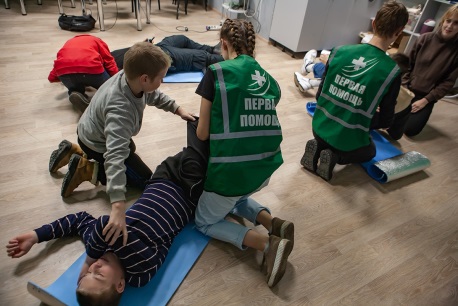 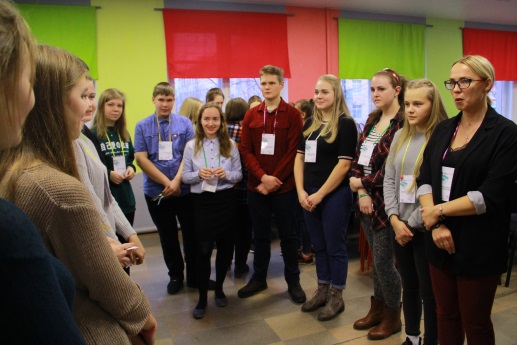 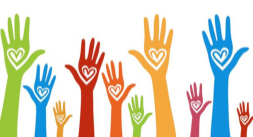 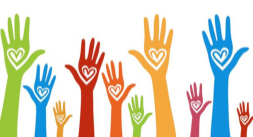 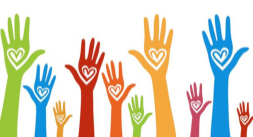 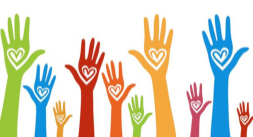 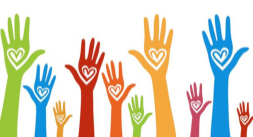 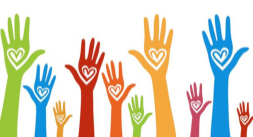 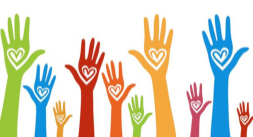 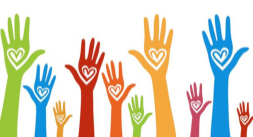 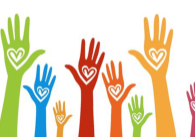 ОПЫТ ГОРОДОВ СОЮЗА:
9
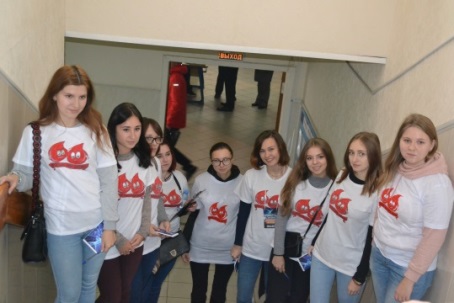 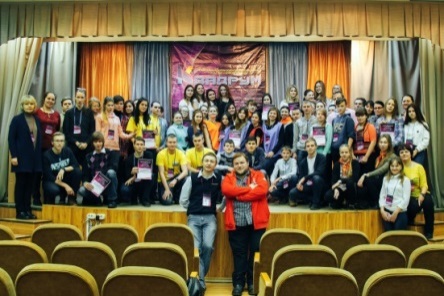 Образовательный форум волонтерских объединений 
г. Шуя и Шуйского района «КВАДРУМ – 2018»,
 где обсудили вопросы инструменты работы с волонтерами, 
организации  работы событийного, спортивного,
 православного и других видов волонтерства.
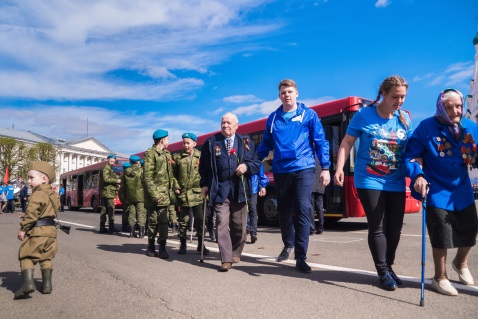 г. Ярославль:
Добровольческий форум «Я сделал!» в  рамках  которого                    250 наиболее активных добровольцев стали участниками образовательных семинаров и приняли  участие  в обсуждении  ключевых вопросов развития  данного направления;

 - Конкурсы для выявления 10 лучших волонтеров квартала  и конкурс волонтерских отрядов «Во-первых», издается календарь лучших волонтеров, среди школьников проводится конкурс «Лучший волонтер».
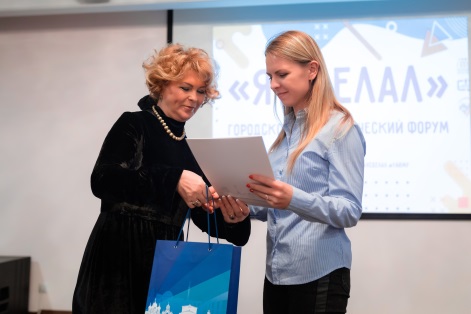 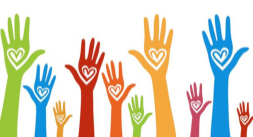 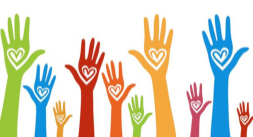 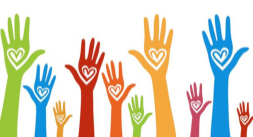 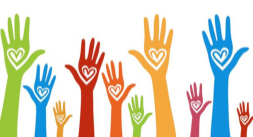 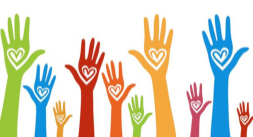 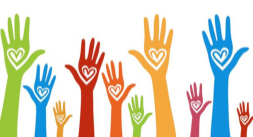 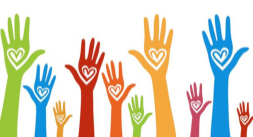 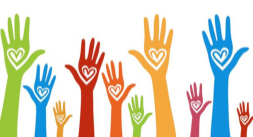 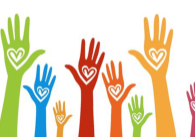 ОПЫТ ИВАНОВО:
ФОРУМНАЯ ДОБРОВОЛЬЧЕСКАЯ КАМПАНИЯ
10
Образовательные площадки
образовательные площадки
Образовательные площадки
III Межрегиональный форум волонтеров медицинских образовательных учреждений
мастер-классы по работе 
в сети Интернет и привлечению
финансирования
Мотивация волонтеров
II-й региональный волонтерский форум «Я – волонтер»
Форум добровольцев города Иванова
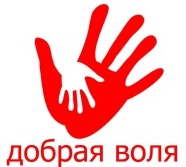 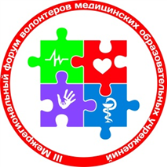 Фордсайд-сессии
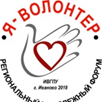 Реализация добровольческих проектов
разработка «дорожной карты» развития добровольчества
более 300 участников
более 200 участников
Панельные дискуссии
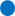 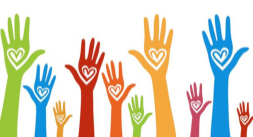 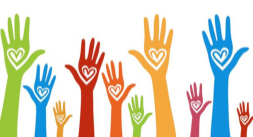 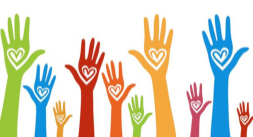 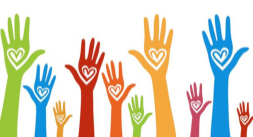 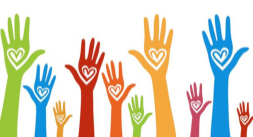 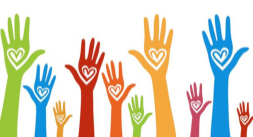 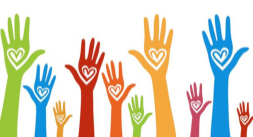 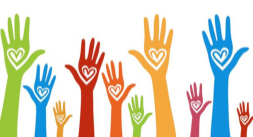 более 200 участников
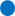 12-15 сентября
11 Октября
19-20 апреля
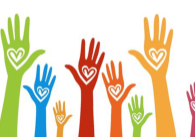 ОПЫТ ИВАНОВО:
ДОБРОВОЛЬЧЕСКИЕ АКЦИИ И СОБЫТИЯ
11
Конкурс на присуждение общественной награды 
«Доброволец года – 2018»
Региональный этап Всероссийской волонтерской акции «Весенняя неделя добра»
5 номинаций
Акция 
«Добрая открытка»
Акция-марафон 
«100 добрых дел»
более 1000 участников и 400 педагогов
125 волонтерских отрядов
более 1000 участников
свыше 100 учебных 
заведений
106 образовательных учреждений
около 50 площадок
изготовлено около 1300 новогодних 
открыток
около 19000 человек
100 памятных знаков
30 дней волонтерской
помощи
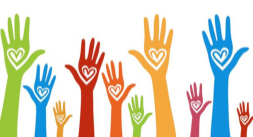 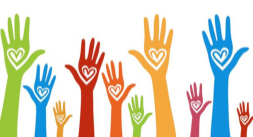 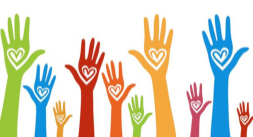 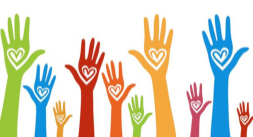 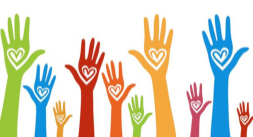 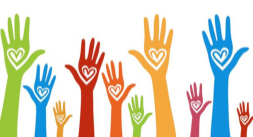 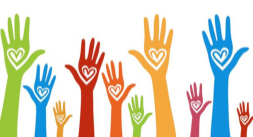 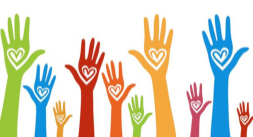 27 муниципальных образований области
свыше 400 участников
все открытки были подарены людям, 
наиболее нуждающимся 
в заботе и внимании
ноябрь
апрель - май
ноябрь - декабрь
5 декабря
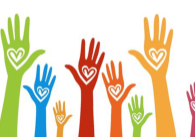 ЭКОНОМИЧЕСКИЙ ЭФФЕКТ ВОЛОНТЕРСТВА И ДОБРОВОЛЬЧЕСТВА В 2018 ГОДУ
12
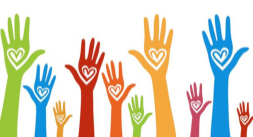 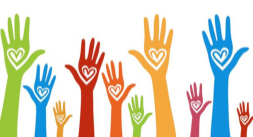 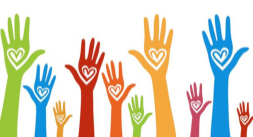 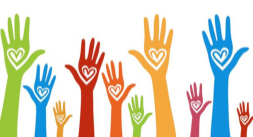 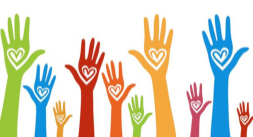 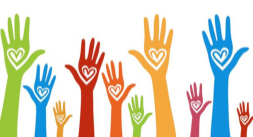 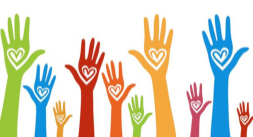 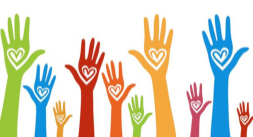 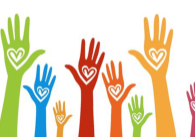 ПРЕДЛОЖЕНИЯ ПО ВНЕДРЕНИЮ НОВЫХ ФОРМ ВЗАИМОДЕЙСТВИЯ В СФЕРЕ МОЛОДЕЖНОЙ ПОЛИТИКИ
13
Проведение исследований, опросов, анкетирования в области молодежной политики. Формирование общего аналитического отчета;
Проведение тематических вебинаров по актуальным вопросам молодежной политики с привлечением профильных экспертов и специалистов из федеральных органов власти;
Систематизация лучших практик в сфере  молодежной политики, организация и проведение мероприятий по профессиональной переподготовке специалистов молодежной политики. Формирование методического центра на базе города Иваново;
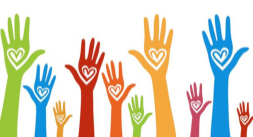 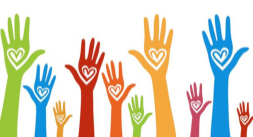 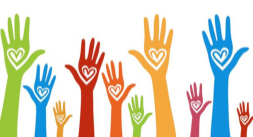 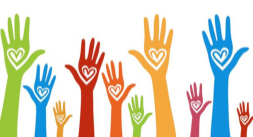 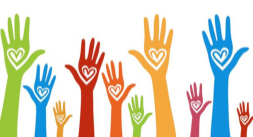 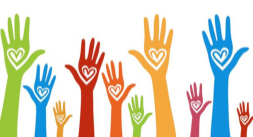 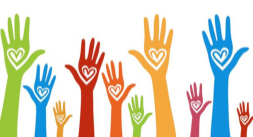 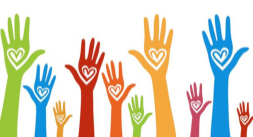 Проведение заседаний секции «молодежная политика» от отдельным темам в форматах форумов и конференций, проведение «выездных» заседаний секций на площадках муниципальных образований Союза городов Центра и Северо-Запада России.
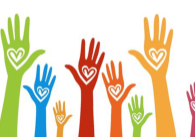 ИДЕОЛОГИЯ ВОЛОНТЕРСТВА И ДОБРОВОЛЬЧЕСТВА
14
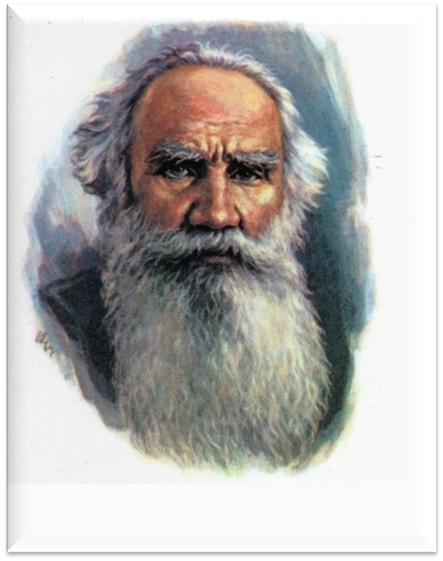 «Добро, которое ты делаешь от сердца, ты делаешь всегда себе» - Л.Н. Толстой
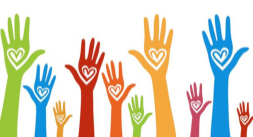 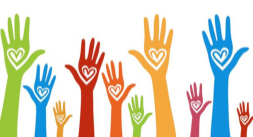 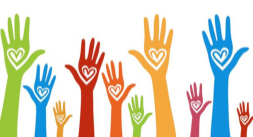 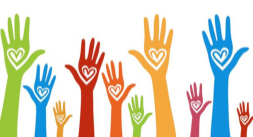 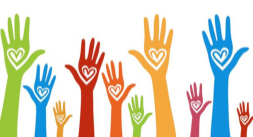 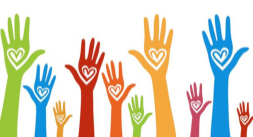 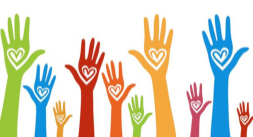 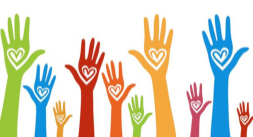 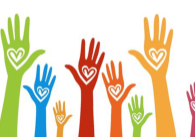 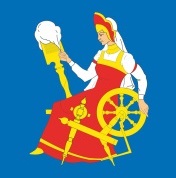 СПАСИБО ЗА ВНИМАНИЕ!
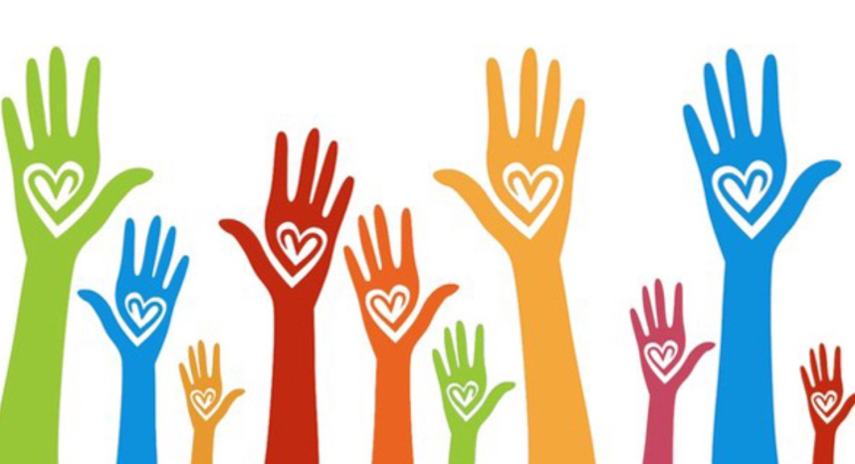 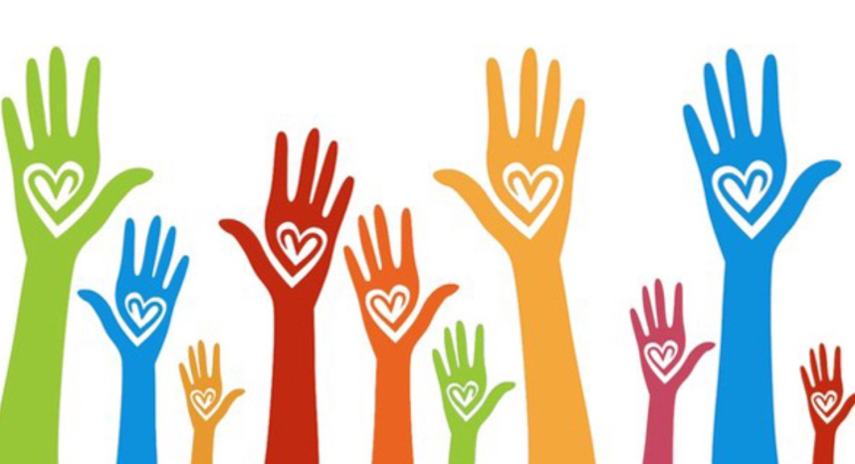 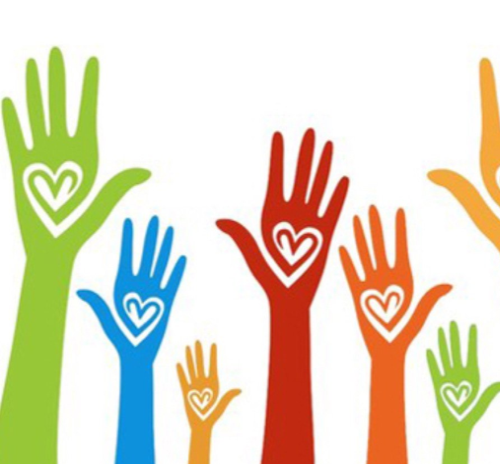 НАПРАВЛЕНИЯ ВОЛОНТЕРСКОЙ ДЕЯТЕЛЬНОСТИ
15
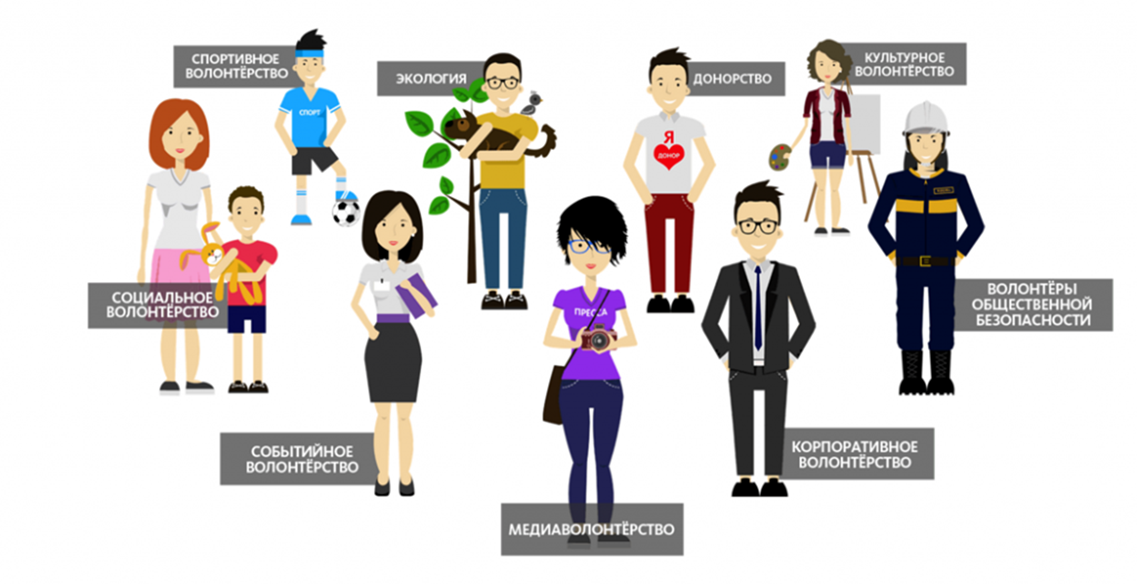 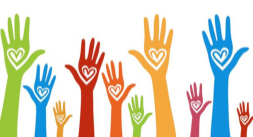 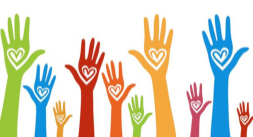 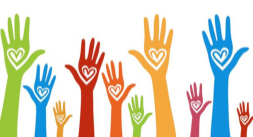 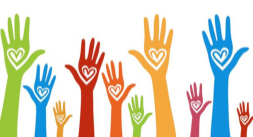 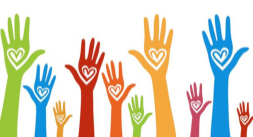 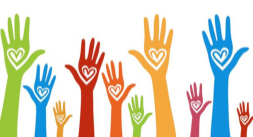 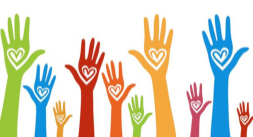 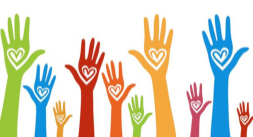 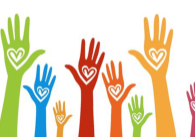 КОЛИЧЕСТВО ВОЛОНТЕРСКИХ ОРГАНИЗАЦИЙ 
НА ТЕРРИТОРИИ ГОРОДА ИВАНОВА
16
ВОЛОНТЕРЫ ДОШКОЛЬНОГО ВОЗРАСТА
ВОЛОНТЕРЫ ОБЩЕСТВЕННЫХ ОРГАНИЗАЦИЙ
ВОЛОНТЕРЫ КОЛЛЕДЖЕЙ
ВОЛОНТЕРЫ ВУЗОВ
ВОЛОНТЕРЫ ШКОЛ
> 2 000
> 13 200
> 10 600
> 6 000
70
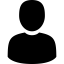 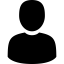 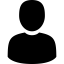 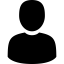 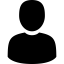 «Ивановский городской волонтерский центр»;

«Волонтеры Победы»;

 «Российский Союз Молодежи»;

«Молодая Гвардия Единой России»

«Новый Рубеж»

Ивановское мультифендомное сообщество

ИМКА Иваново
- Волонтеры- медики   ИВГМА;

 Кардиогвардия ИВГМА;

Волонтеры регионального ресурсного центра  ИВГПУ;

Волонтеры-активисты  «СОВА» академии  ГПС МЧС России
- Российское движение 
школьников;

- ЮНАРМИЯ

Школьные
добровольческие 
отряды и кружки

- Отряд «Добротворец»
- Студенты-волонтеры средне специальных учебных заведений областного центра
- Воспитанники детских садов областного центра
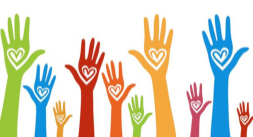 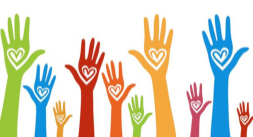 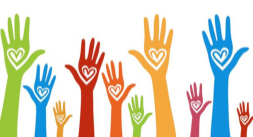 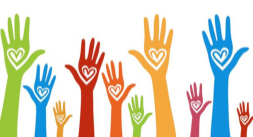 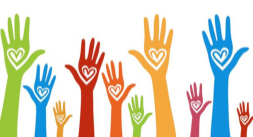 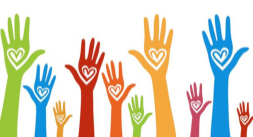 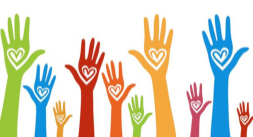 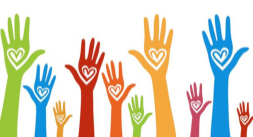 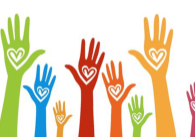 ЧИСЛО ВЫДАННЫХ ЛИЧНЫХ КНИЖЕК ВОЛОНТЕРА
17
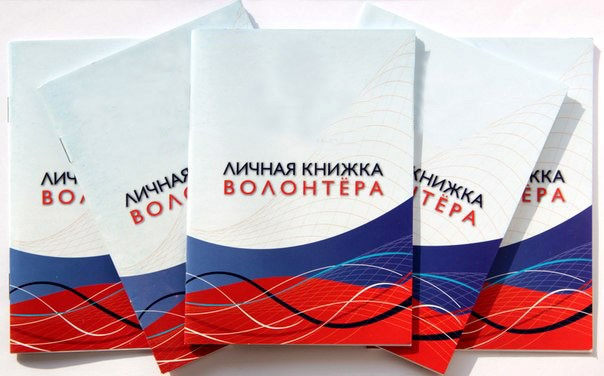 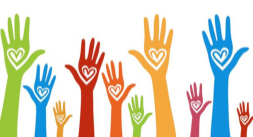 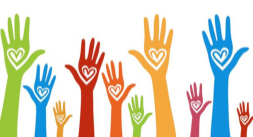 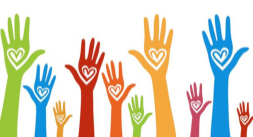 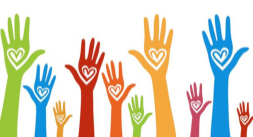 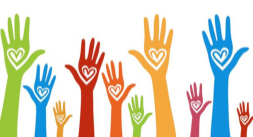 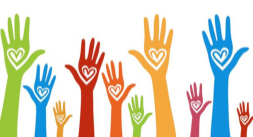 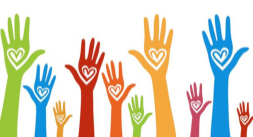 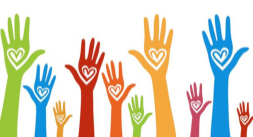 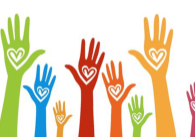 ИВАНОВСКОЕ МОЛОДЕЖНОЕ ДОБРОВОЛЬЧЕСКОЕ АГЕНТСТВО
18
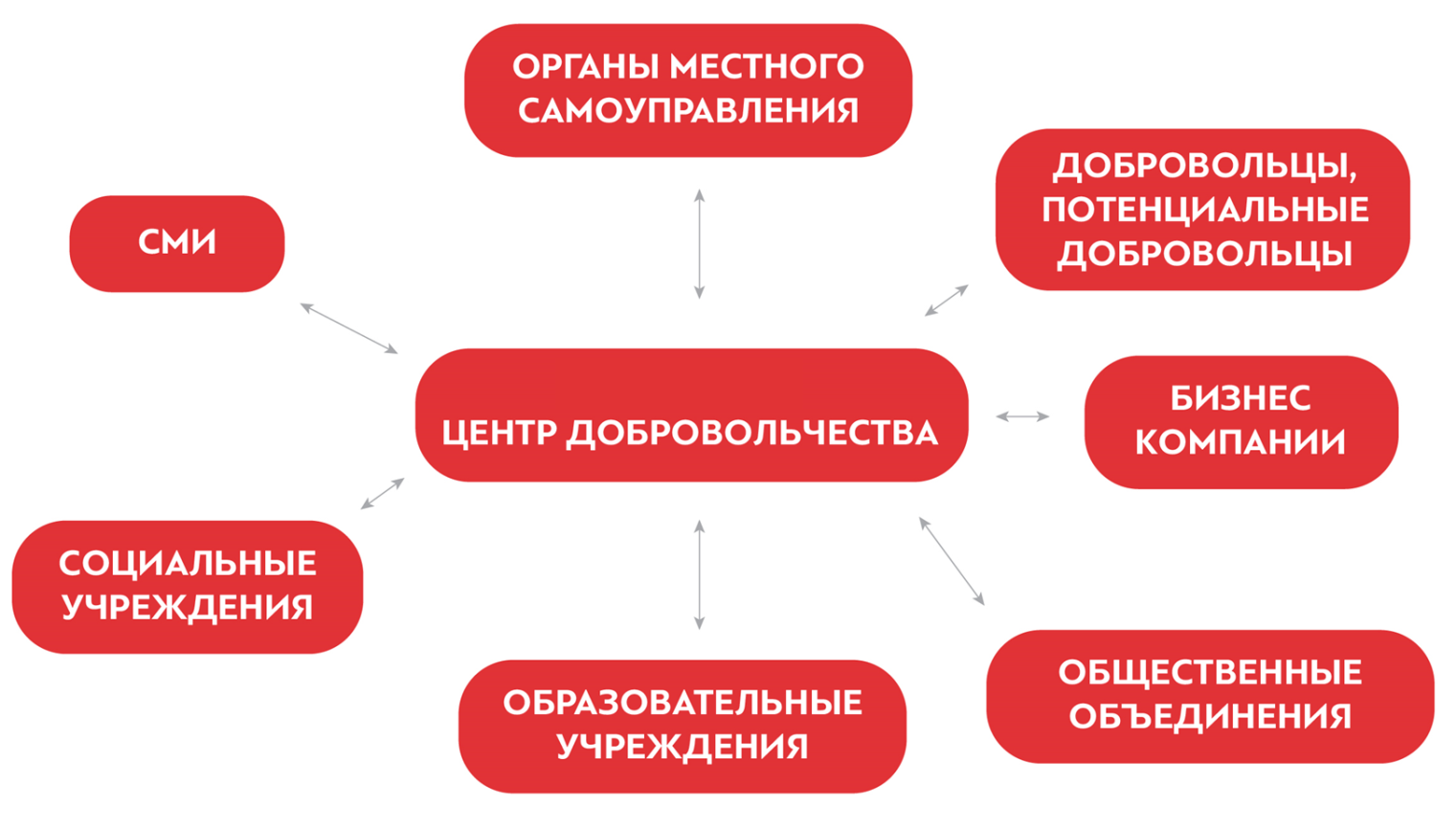 ИВАНОВСКОЕ МОЛОДЕЖНОЕ ДОБРОВОЛЬЧЕСКОЕ АГЕНТСТВО
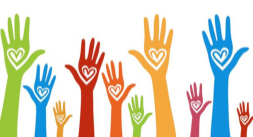 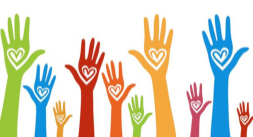 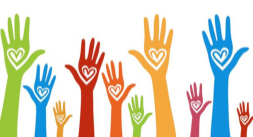 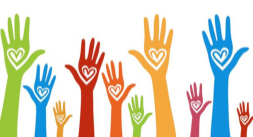 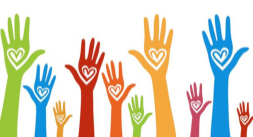 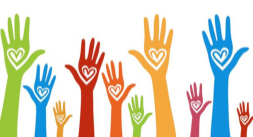 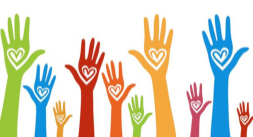 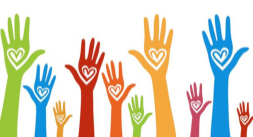 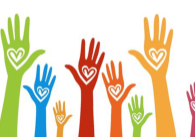 ИВАНОВСКОЕ МОЛОДЕЖНОЕ ДОБРОВОЛЬЧЕСКОЕ АГЕНТСТВО
19
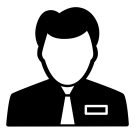 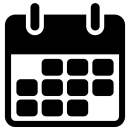 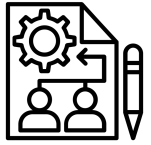 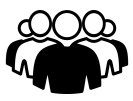 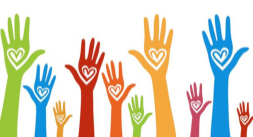 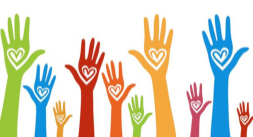 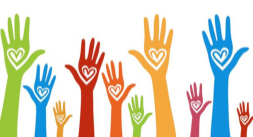 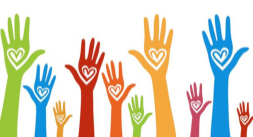 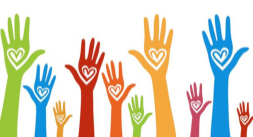 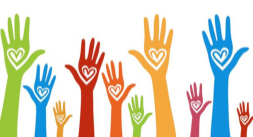 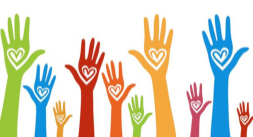 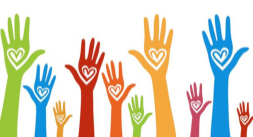 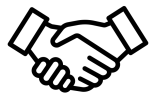 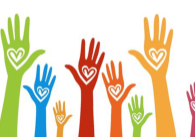 ПРОБЛЕМНОЕ ПОЛЕ МОЛОДЕЖНОЙ ПОЛИТИКИ
20
РОЛЬ И МЕСТО В СТРУКТУРЕ АДМИНИСТРАЦИЙ МУНИЦИПИЙ
ОБЪЕМЫ ФИНАНСИРОВАНИЯ НА ПРОВЕДЕНИЕ МЕРОПРИЯТИЙ
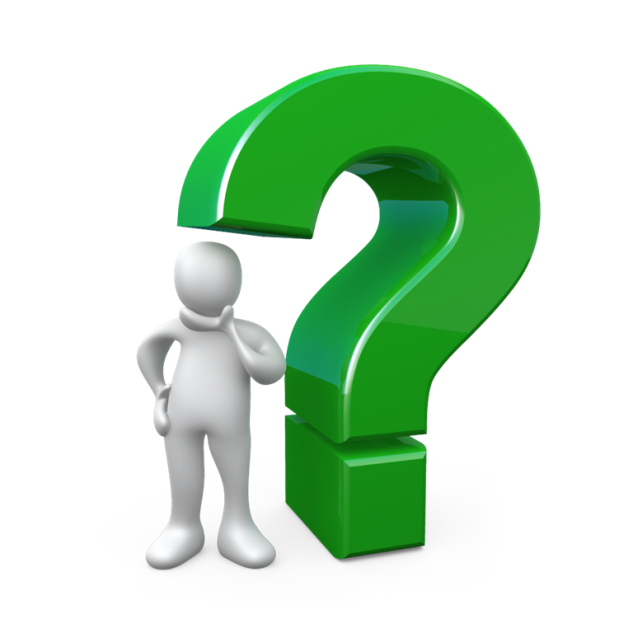 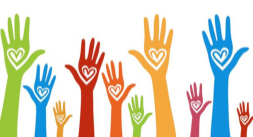 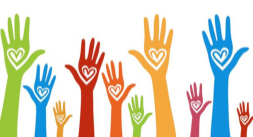 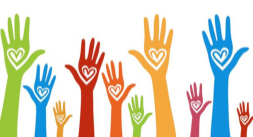 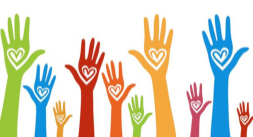 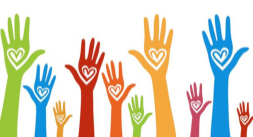 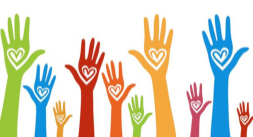 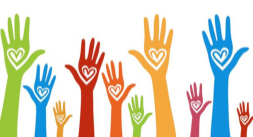 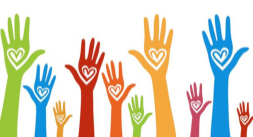 СОЦИАЛЬНАЯ ПОДДЕРЖКА 
МОЛОДЕЖИ
ПРОФОРИЕНТАЦИЯ                       И ТРУДОУСТРОЙСТВО
ПОЛУЧАТЕЛИ
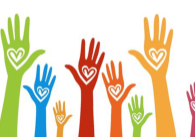 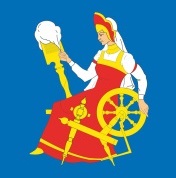 «О РЕАЛИЗАЦИИ МЕРОПРИЯТИЙ ГОДА ДОБРОВОЛЬЦА (ВОЛОНТЕРА) 
В ГОРОДАХ СОЮЗА ГОРОДОВ ЦЕНТРА И СЕВЕРО-ЗАПАДА РОССИИ»
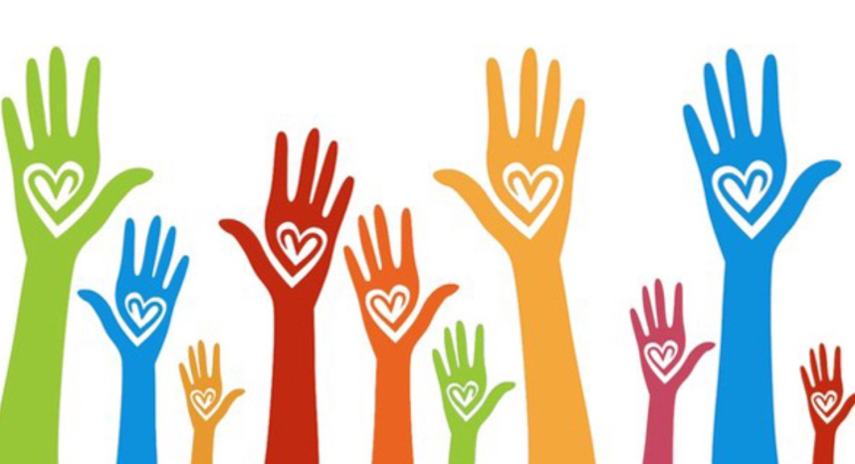 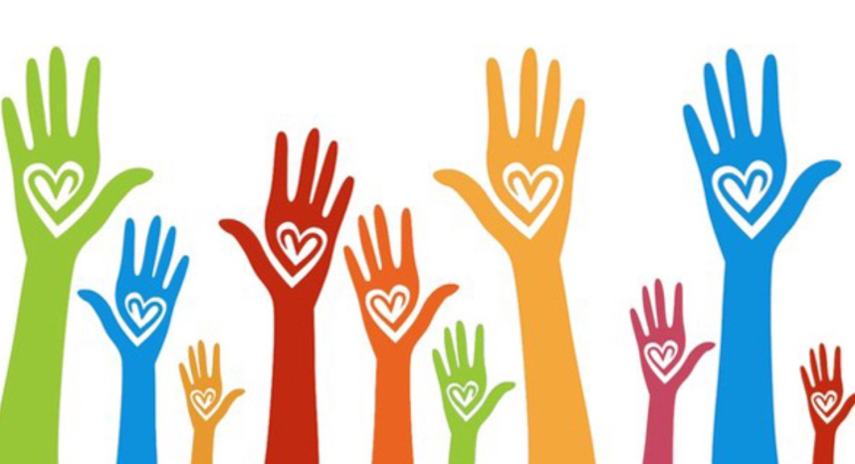 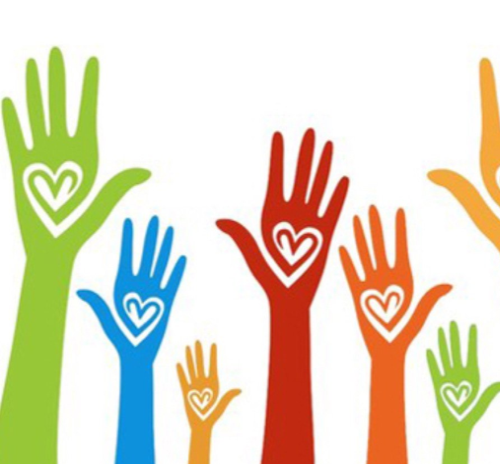